DNA Parçalarının Bağlanması (Ligasyon)
Tamamlayıcı baz eşleşmesi
5’-A-C-G-G-T-A-C-T-A-G A-A-T-T-C-A-G-C-T-A-C-G-3’
3’-T-G-C-C-A-T-G-A-T-C-T-T-A-A G-T-C-G-A-T-G-C-5’
+ DNA Ligaz + rATP
P grubu transferi 
(P-P)
5’-C-G-G-T-A-C-T-A-G-OH
3’-G-C-C-A-T-G-A-T-C-T-T-A-A-PO4
5’-A-C-G-G-T-A-C-T-A-G-A-A-T-T-C-A-G-C-T-A-C-G-3’
3’-T-G-C-C-A-T-G-A-T-C-T-T-A-A-G-T-C-G-A-T-G-C-5’
Rekombinant DNA molekülü
İnsan DNA’sı EcoRI kesimi           Mısır DNA’sı EcoRI  kesimi
+
PO4-A-A-T-T-C-A-G-C-T-A-C-G-3’
         HO-G-T-C-G-A-T-G-C-5’
DNA ligaz aktivitesi
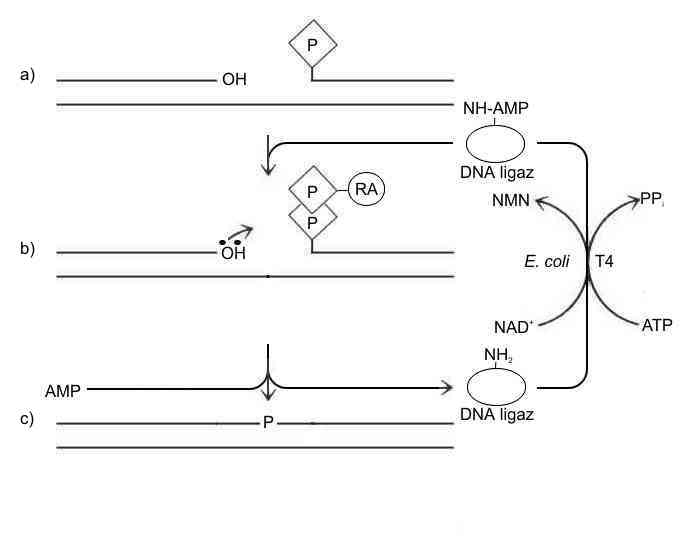 Rekombinant DNA Teknolojisinde Kullanılan Temel Enzimler
Rekombinant DNA Teknolojisinde Kullanılan Temel Enzimler
Rekombinant DNA Teknolojisinde Kullanılan Temel Enzimler